品番:E2583
NEWエコ・トートバッグ
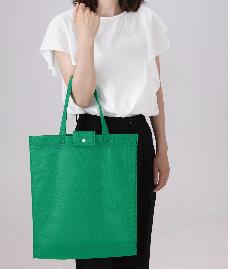 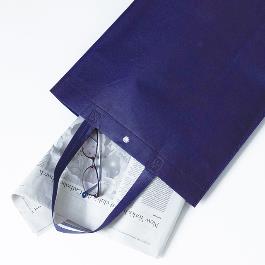 上代:\140(税込\154)
折りたたむと携帯に便利なトートバッグ
カバンに1つ入れておきたい！
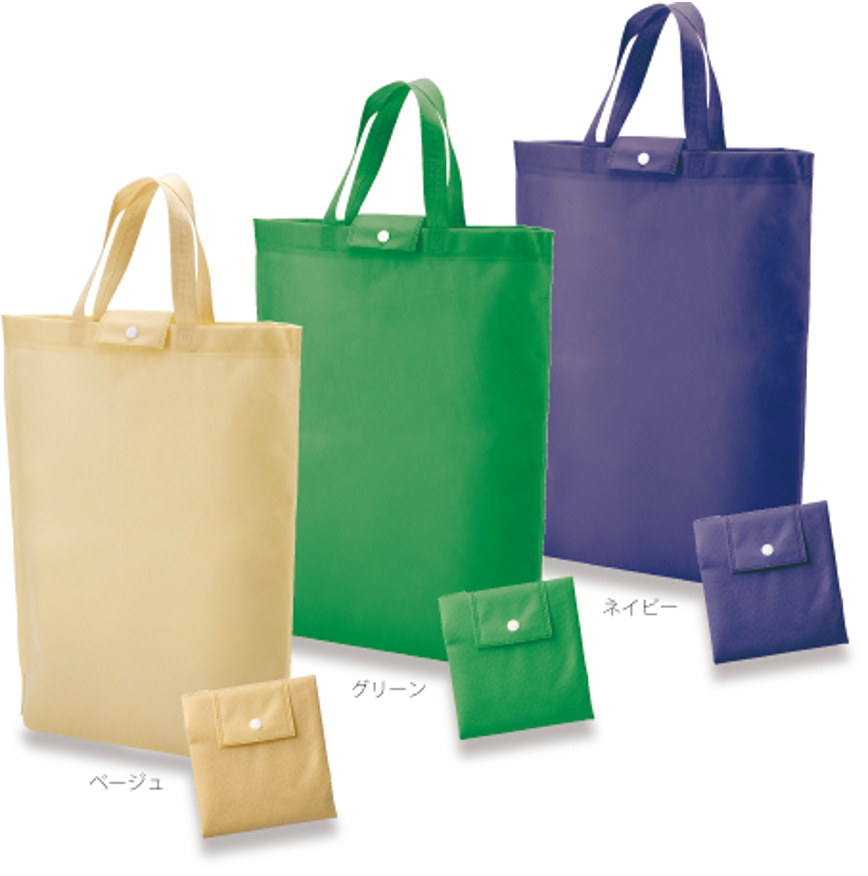 ■商品情報
memo
■名入れ範囲
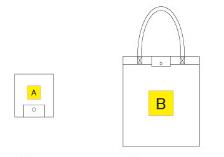 A/収納時
W80×H50mm
B/使用時
W100×H100mm